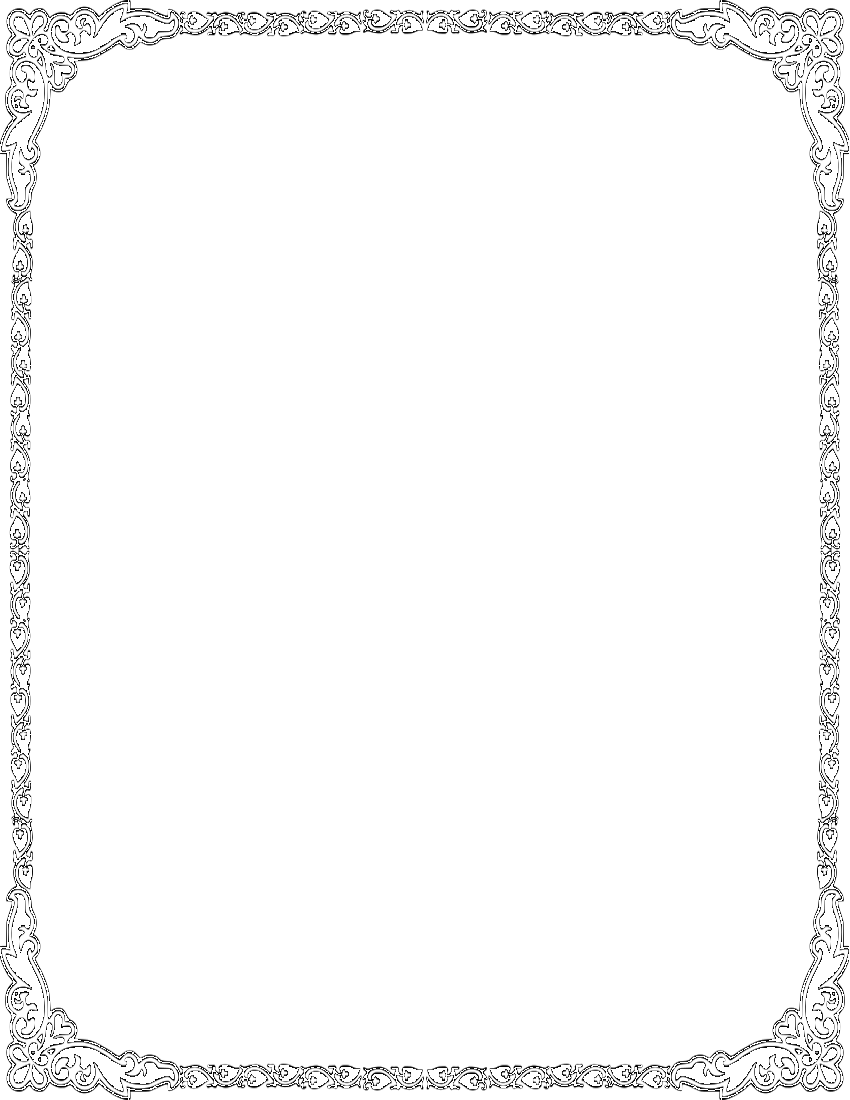 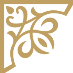 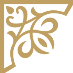 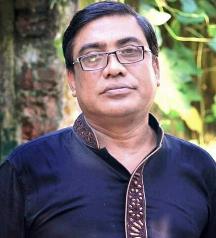 মোফাজ্জল হোসেন   
সহকারী শিক্ষক
কুলিয়ারা উচ্চবিদ্যালয় 
চৌদ্দগ্রাম, কুমিল্লা।
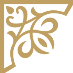 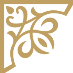 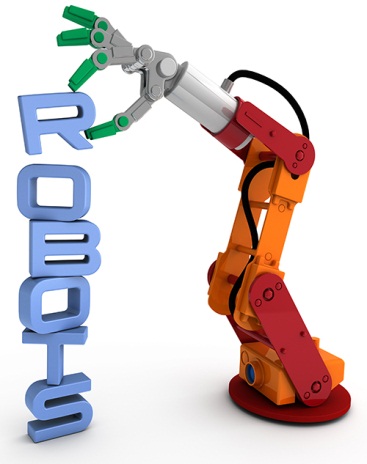 আমাদের আজকের পাঠ-
রোবটিক্স
এ পাঠ শেষে শিক্ষার্থীরা-
১. রোবটিক্স কী তা বলতে পারবে
২. রোবটিক্স এর উপাদান গুলো সম্পর্কে বলতে পারবে।
৩. রোবটিক্সে যে যে বৈশিষ্ট্য দেওয়া হয় তা ব্যাখ্যা করতে পারবে
৪. রোবটিক্স –এর ব্যবহার বিশ্লেষণ করতে পারবে।
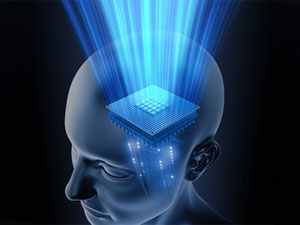 কম্পিউটার বিজ্ঞান ও প্রকৌশল বিদ্যার একটি শাখা হচ্ছে- 
						কৃত্রিম বুদ্ধিমত্তা



আর কৃত্রিম বুদ্ধিমত্তার ব্যবহারের একটি ক্ষেত্র হচ্ছে- 
						রোবটিক্স
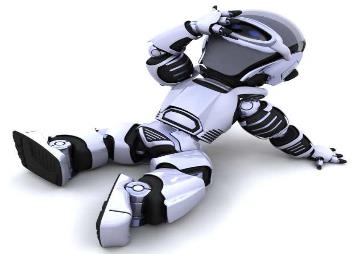 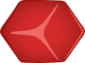 রোবটিক্স (Robotics)
রোবটিক্স হলো রোবট টেকনোলজির একটি শাখা সেখানে রোবটের গঠন, কাজ, বৈশিষ্ট্য নিয়ে কাজ করা হয়।
রোবোটিক্স বা রোবটবিজ্ঞান হলো কম্পিউটার নিয়ন্ত্রিত যন্ত্রসমূহ ডিজাইন ও উৎপাদন সংক্রান্ত বিজ্ঞান।
রোবটবিজ্ঞান ইলেকট্রনিক্স, প্রকৌশল, বলবিদ্যা, মেকানিক্স এবং সফটওয়্যার বিজ্ঞানের সাথে সম্পর্কযুক্ত।
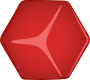 রোবটিক্স (Robotics)
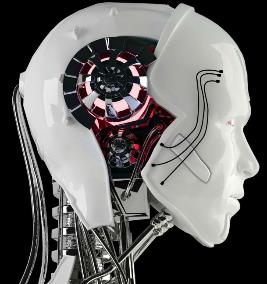 রোবোটিক্স-এর সাধারণ বিষয়গুলো হলো –

	কৃত্রিম বুদ্ধিমত্তা 


		ইঞ্জিনিয়ারিং 


			মনোবিদ্যা
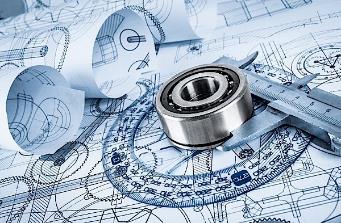 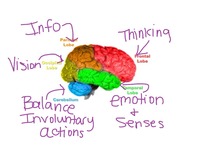 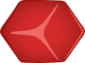 রোবটিক্স (Robotics)
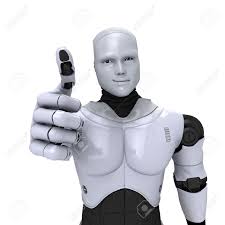 এই প্রযুক্তিটি কম্পিউটার বুদ্ধিমত্তা সংবলিত এবং কম্পিউটার নিয়ন্ত্রিত রোবট মেশিন তৈরি করে যেগুলো-
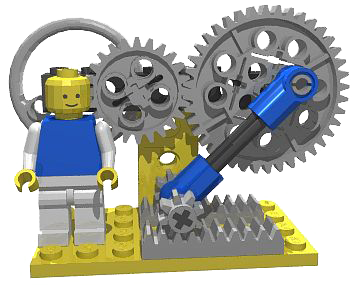 আকৃতিগত দিক থেকে অনেকটা মানুষের মতো হয় এবং অনেকটা মানুষের মতোই দৈহিক ক্ষমতাসম্পন্ন থাকে।
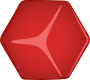 রোবটিক্স (Robotics)
রোবট (Robot) শব্দটার উৎপত্তি “Robota” মতান্তরে “roboti” শব্দ থেকে।
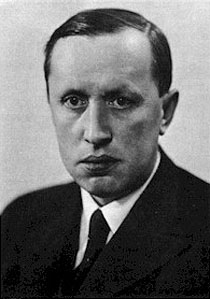 Robot শব্দটার প্রবক্তা ছিলেন ক্যারেল ক্যাপেক, যিনি বিংশ শতাব্দীর শুরুর দিকে সাইন্স ফিকশন লেখার জন্য বিখ্যাত ছিলেন।
‘Robota’ শব্দটার মানে হল দাস (slave) বা কর্মী (worker)।
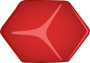 রোবট (Robot)
রোবট হচ্ছে এক ধরণের ইলেকট্রো-মেকানিক্যাল যান্ত্রিক ব্যবস্থা যা নিয়ন্ত্রিত হয়-
Computer program বা Electronic circuitry দ্বারা।
 

এর কার্যপদ্ধতি হয়ে থাকে- 
	সম্পূর্ণ স্বয়ংক্রিয় বা আধা-স্বয়ংক্রিয়
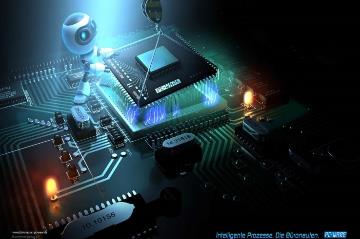 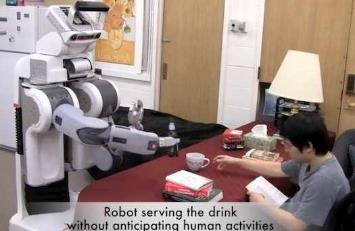 অর্থাৎ মানুষ ও মেশিন উভয় কর্তৃক পরিচালিত

কিংবা দূর নিয়ন্ত্রিত হতে পারে।
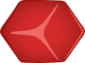 রোবট (Robot)
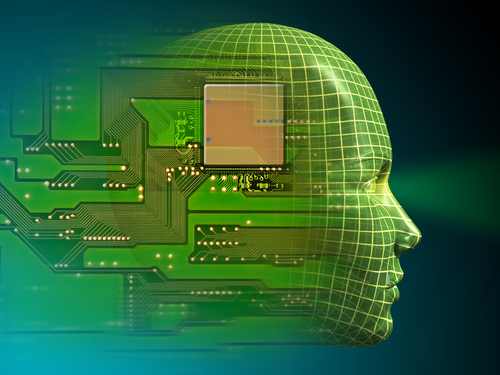 এটি তৈরী হয়েছে-
	কৃত্রিম বুদ্ধিমত্তার নীতিতে 


যেটি কাজ করতে পারে- 
	মানুষ কিংবা বিভিন্ন বুদ্ধিমান প্রাণীর মতো
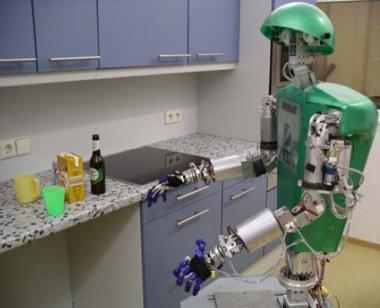 রোবট অত্যন্ত দ্রুত, ক্লান্তিহীন ও নিখুঁত কর্মক্ষম একটি যন্ত্র।
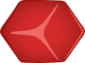 রোবট (Robot)
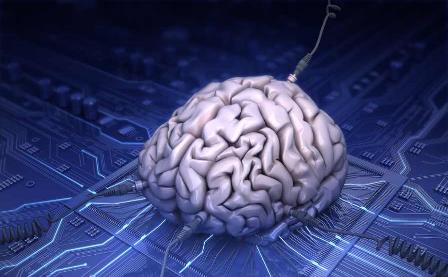 যে কোন সমস্যায় নিজ নিজ সিদ্ধান্ত নিয়ে কাজ করার জন্য 
মানুষের মতো রোবটকে গড়ে তোলা হচ্ছে-
		কৃত্রিম বুদ্ধি দিয়ে  

এর ফলে রোবট  অবস্থার পরিবর্তনের সাথে সাথে  বদলাতে 
	পারে- 
		নিজেদের কর্মপদ্ধতিও
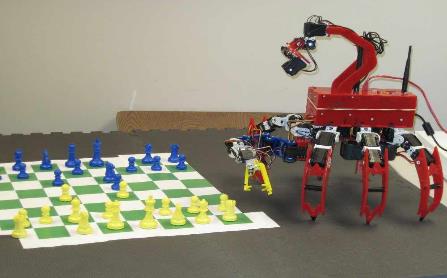 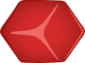 রোবট (Robot)
শিল্প কারখানায় ব্যবহৃত অনেক রোবটের অবয়ব দেখতে-
মানুষের মত নয় 



সেখানে রোবটগুলোর থাকতে পারে 
এক বা একাধিক কর্মক্ষম বাহু


যা নির্দেশ অনুসারে কাজ করে যায়।
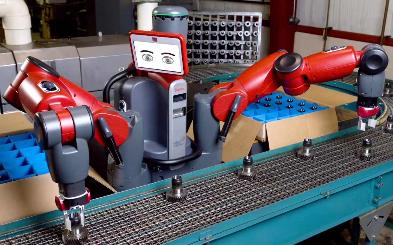 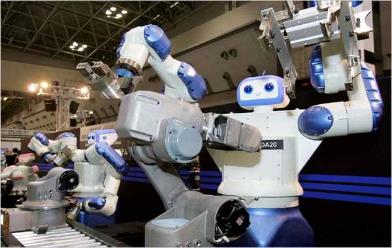 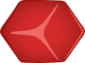 রোবট (Robot)
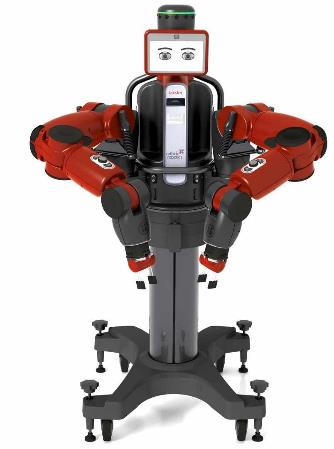 রোবট হলো কম্পিউটার নিয়ন্ত্রিত একটি- 
	যন্ত্র বা যন্ত্রমানব 





যা করতে পারে মানুষের অনেক- 
	দুঃসাধ্য ও কঠিন কাজ ।
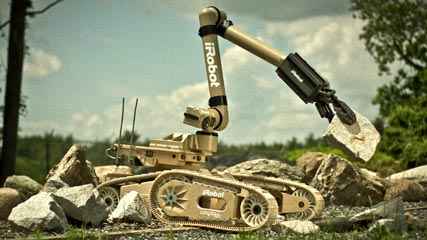 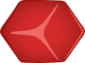 রোবট (Robot)
কিছু কিছু রোবট আছে যারা পারে-

মানুষের মত হাঁটতে


এবং 


মানুষের সাথে কথা বলতে
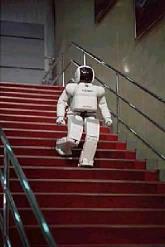 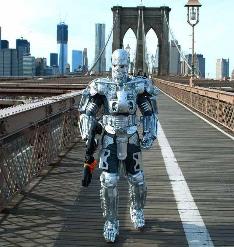 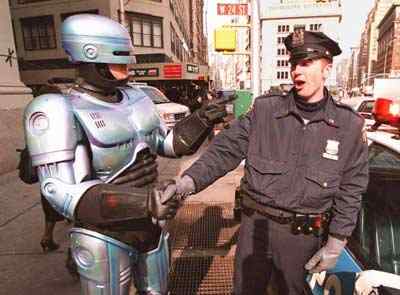 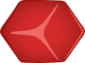 রোবট (Robot)
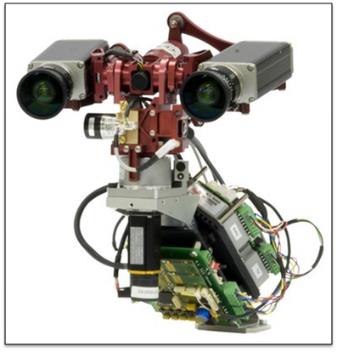 ১. দৃষ্টিশক্তি বা ভিজ্যুয়াল পারসেপশন




২. স্পর্শ বা স্পর্শ ইন্দ্রিয়গ্রাহ্য সক্ষমতা
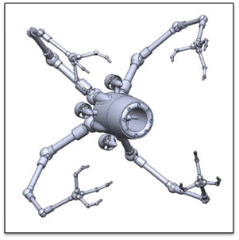 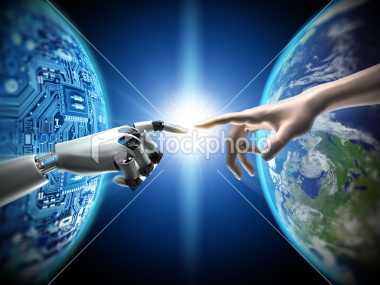 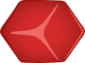 রোবটকে যেসব বৈশিষ্ট্য দেয়ার চেষ্টা করা হয়
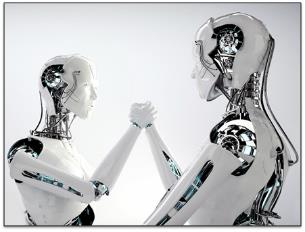 ৩. নিয়ন্ত্রণ ও ম্যানিপুলেশনের দক্ষতা বা নিপুনতা


৪. দৈহিকভাবে নড়াচড়ার ক্ষমতা বা লোকোমোশন

৫. কারও যাবার পথকে যথাযথভাবে খুঁজে বের করার 
	বুদ্ধিমত্তা বা নেভিগেশন।
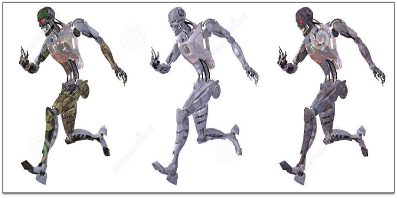 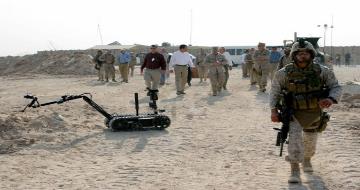 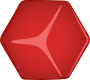 রোবটকে যেসব বৈশিষ্ট্য দেয়ার চেষ্টা করা হয়
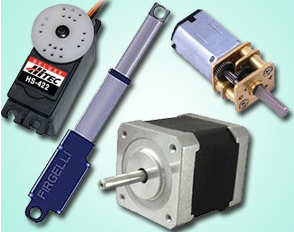 অ্যাকচুয়েটর
বৈদ্যুতিক উৎস বা পাওয়ার সিস্টেম
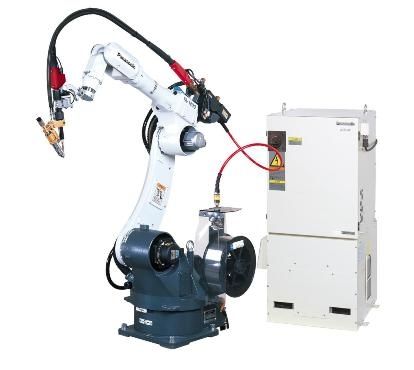 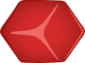 রোবটের বিভিন্ন উপাদান বা অংশ
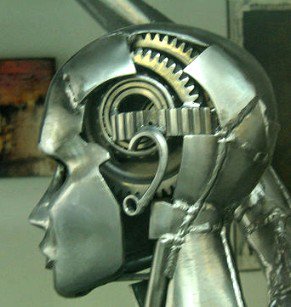 প্রোগ্রামকৃত মস্তিস্ক বা কম্পিউটার
ইলেকট্রিক সার্কিট
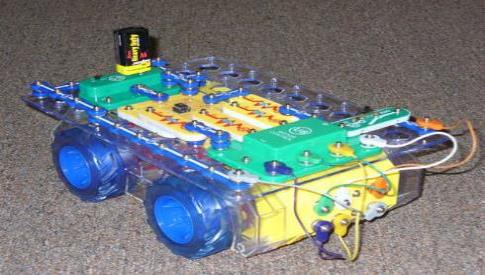 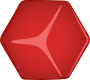 রোবটের বিভিন্ন উপাদান বা অংশ
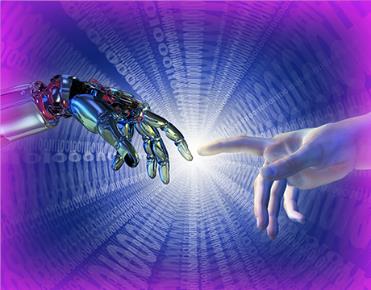 অনুভূতি
পরিবর্তন করা বা ম্যানিপুলেশন
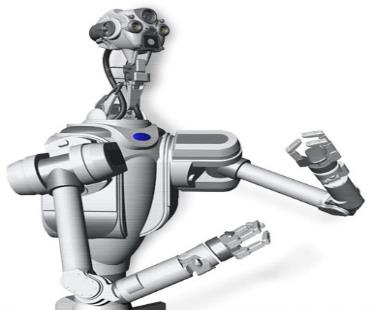 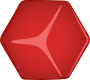 রোবটের বিভিন্ন উপাদান বা অংশ
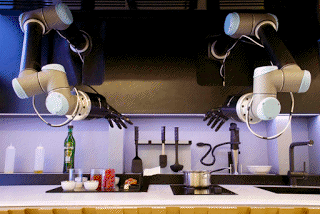 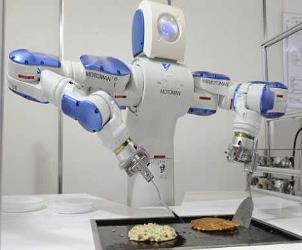 গৃহাস্থলী কাজ 




কল-কারখানার কাজ
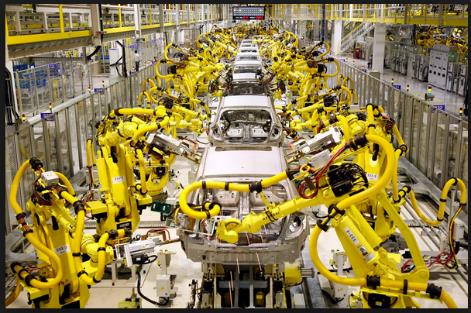 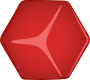 রোবটের ব্যবহার
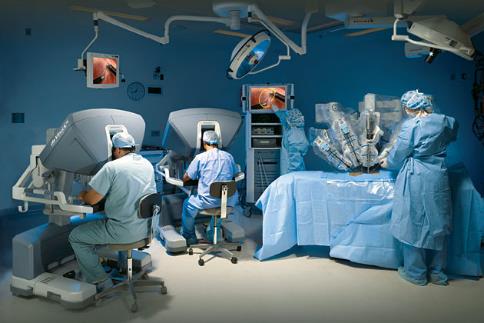 হাসপাতালে 




সামরিক বাহিনীতে
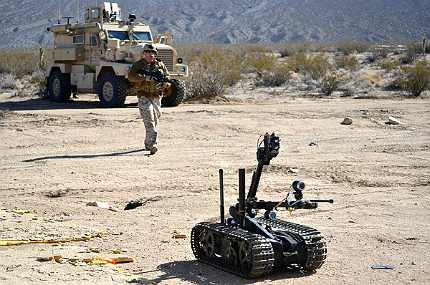 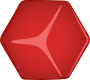 রোবটের ব্যবহার
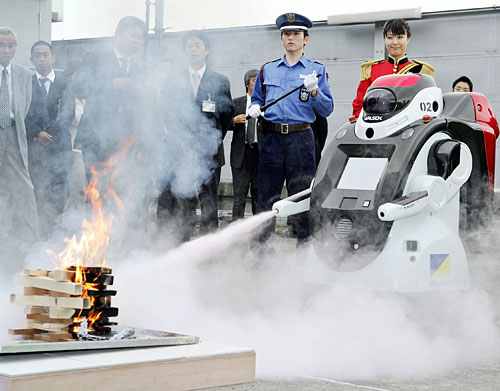 অগ্নিনির্বাপনে




উদ্ধার-অনুসন্ধানে
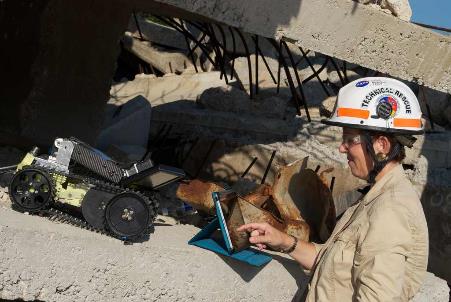 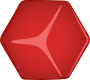 রোবটের ব্যবহার
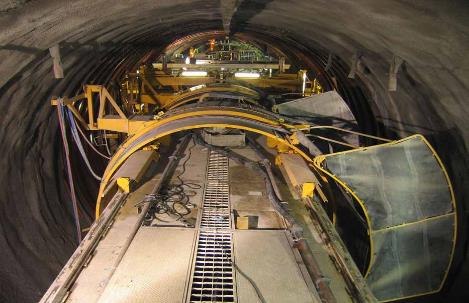 খনিতে



 
শিক্ষাকেন্দ্রে
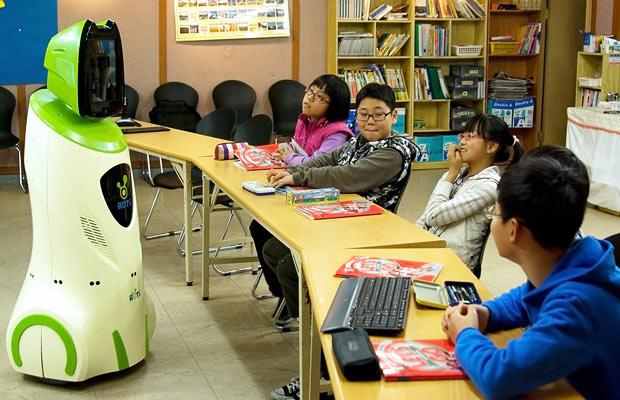 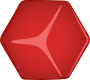 রোবটের ব্যবহার
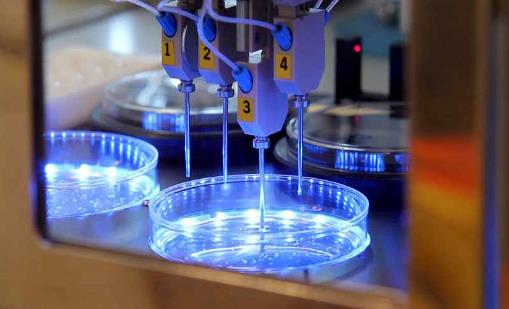 গবেষণাগারে





শিল্পক্ষেত্রে
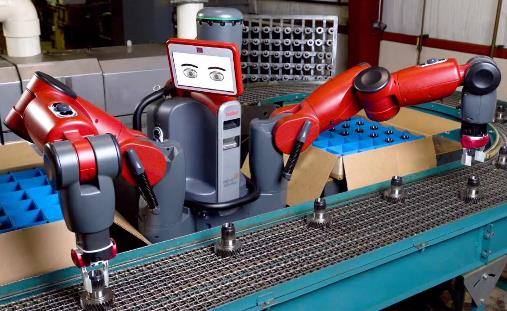 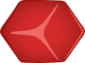 রোবটের ব্যবহার
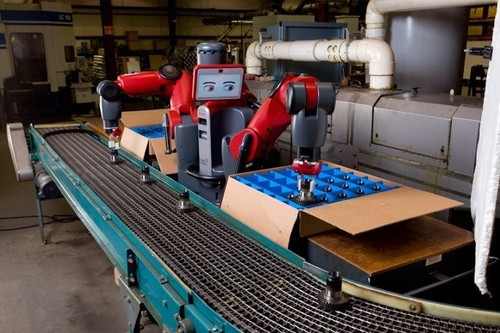 রোবোটিক্সকে ব্যাপকভাবে ব্যবহার করা হয় 
কম্পিউটার-এইডেড ম্যানুফেকচারিং এ


বিশেষ করে রোবট ব্যবহৃত হয় যানবাহন ও গাড়ির কারখানায়
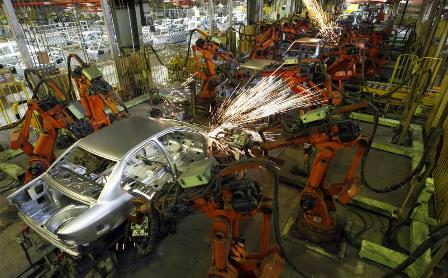 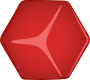 রোবটের কাজ
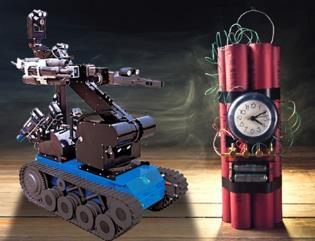 বিস্ফোরক নিস্ক্রিয়করণ 



ডুবে যাওয়া জাহজের অনুসন্ধান 



খনি অভ্যন্তরের কাজ
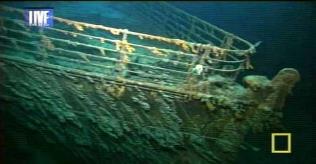 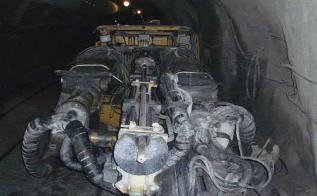 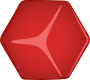 রোবটের কাজ
কারখানায় কম্পিউটার নিয়ন্ত্রিত রোবটের সাহায্যে নানা রকম বিপজ্জনক ও পরিশ্রমসাধ্য কাজ যেমন-
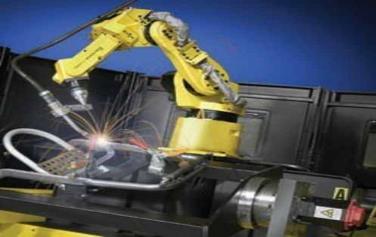 ওয়েল্ডিং



ঢালাই
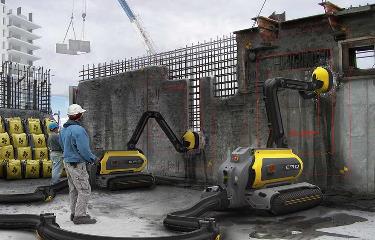 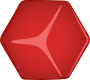 রোবটের ব্যবহার
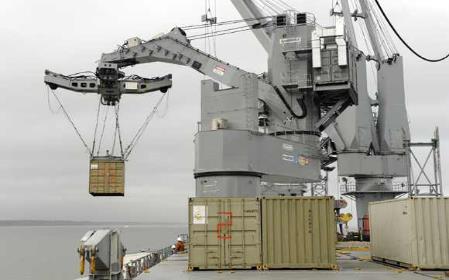 কারখানায় কম্পিউটার নিয়ন্ত্রিত রোবটের সাহায্যে নানা 
রকম বিপজ্জনক ও পরিশ্রমসাধ্য কাজ যেমন-
ভারী মাল উঠানো বা নামানো 



যন্ত্রাংশ সংযোজন ইত্যাদি।
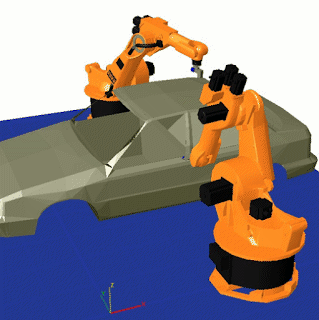 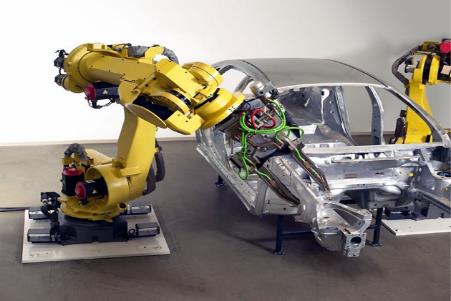 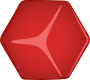 রোবটের ব্যবহার
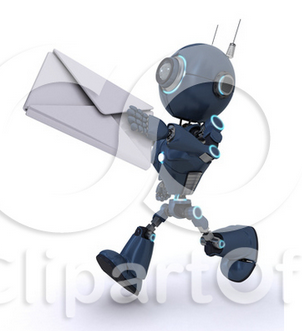 বৃহৎ প্রতিষ্ঠানের বিল্ডিংসমূহ জুড়ে বিশেষ ধরণের রোবট ব্যবহার করা হয়
সেগুলি ব্যবহৃত হয়ে থাকে-
বিভিন্ন স্টেশনে মেইল ডেলিভারির কাজে-



এসব রোবট অনুসরণ করে চলে-
আল্ট্রা ভায়োলেট পেইন্ট দিয়ে মার্ক করা রুটগূলোকে
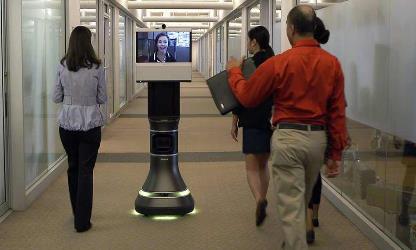 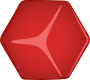 রোবটের ব্যবহার
সামরিক ক্ষেত্রেও রোবটের উল্লেখযোগ্য ব্যবহার হচ্ছে-
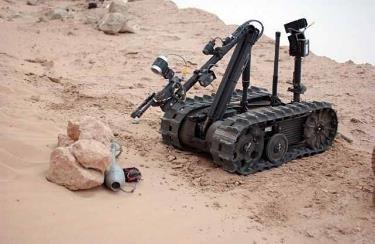 বোমা অনুসন্ধান


কিংবা


ভূমি মাইন সনাক্ত করা
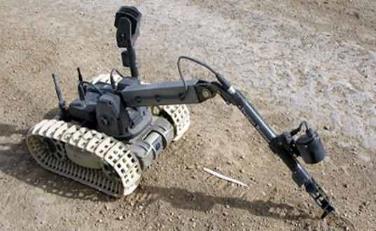 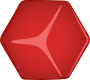 রোবটের ব্যবহার
রুটিন মাফিক প্রাত্যহিক অনেক কাজ কর্ম; যেমন- 

কফি তৈরি করা


এবং



ইত্যাদি কাজে রোবটকে ভৃত্যের মতো ব্যবহার করা যায়।
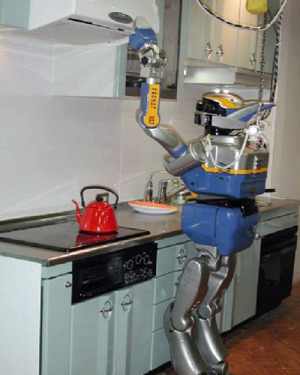 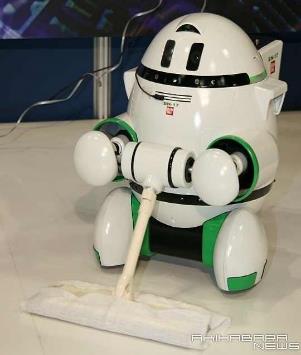 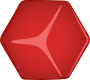 রোবটের ব্যবহার
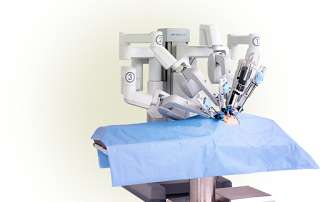 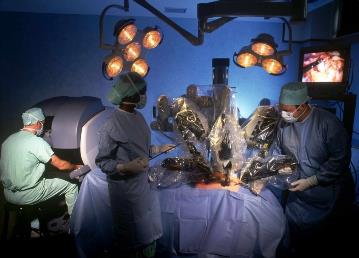 চিকিৎসাক্ষেত্রে রোবট সহায়তা করে থাকে-
সার্জনদের জটিল অপারেশনে ও নানা ধরণের কাজে।



রোবটের গুরুত্বপূর্ণ অবদান রয়েছে-
মহাকাশ গবেষণার ক্ষেত্রে।
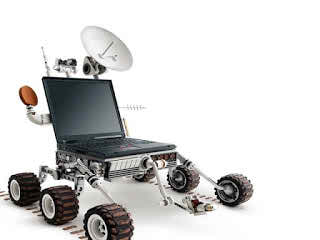 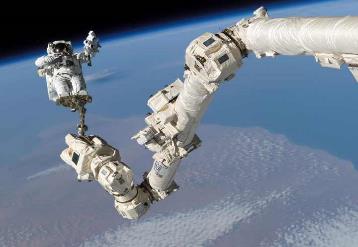 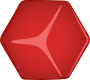 রোবটের ব্যবহার
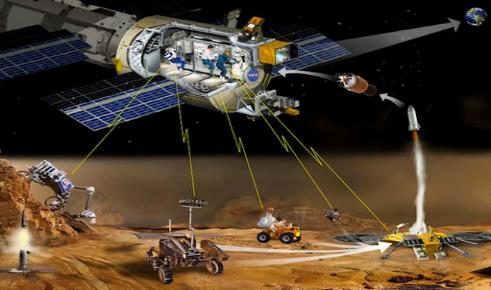 মহাকাশ অভিযানে এখন ব্যবহৃত হচ্ছে- 
মানুষের পরিবর্তে বিভিন্ন বৈশিষ্ট্য সম্বলিত রোবট 

সম্প্রতি যুক্তরাস্ট্রের নাসা কর্তৃক পাঠানো হয়েছে-
মঙ্গলগ্রহে “কিউরিসিটি” নামের একটি রোবট
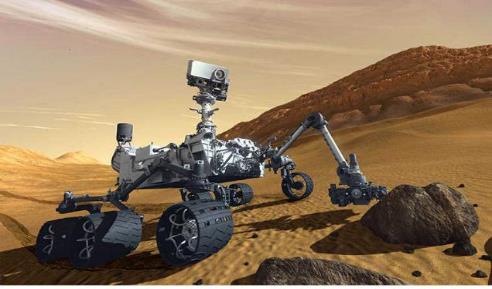 যেটি মঙ্গলের পরিবেশ প্রকৃতি ইত্যাদি হতে তথ্য
নিয়ে সেগুলোকে বিশ্লেষণ করে পৃথিবীতে পাঠাচ্ছে
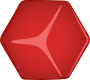 রোবটের ব্যবহার
একক কাজ
কৃত্রিম বুদ্ধিমত্তা প্রধানত কোথায় ব্যবহৃত হয়?
খ. বায়োইনফরমেটিক্স
ক. বায়োমেট্রিক্স
ক. বায়োমেট্রিক্স
খ. বায়োইনফরমেটিক্স
গ. রোবোটিক্স
গ. রোবোটিক্স
ঘ ন্যানো টেকনোলজি
ঘ. ন্যানো টেকনোলজি
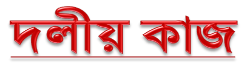 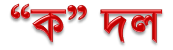 রোবটের সুবিধা লেখ
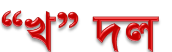 রোবটের অসুবিধা লেখ
মূল্যায়ন
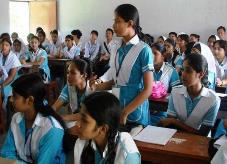 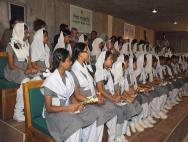 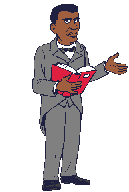 রোবটিক্স কী?
রোবট কী?
রোবটের অংশগুলোর নাম বল।
অ্যাকচুয়েটররের কাজ কী?
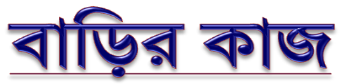 রোবটের প্রয়োগক্ষেত্র বাড়ী থেকে লিখে আনবে
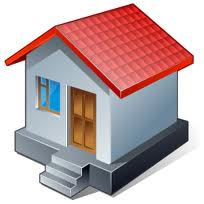 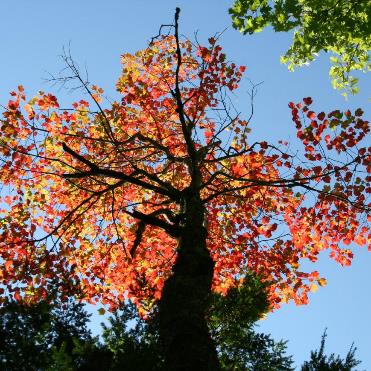 ধন্যবাদ